GRAND ROUNDS
MYSTERY OF BILATERAL HSV CONJUNCTIVITIS
Niloofar Piri MD 
August 24th 2018
Patient Presentation
CC
Ophthalmology service was consulted to evaluate a patient for possible corneal and intraocular involvement due to HSV conjunctivitis 
HPI
44 yo WM without previous medical history was transferred from outside hospital to ULH with possible diagnosis of HSV esophagitis and HSV conjunctivitis for further management after 2 weeks of admission. Ophthalmology was consulted because of bilateral ocular involvement , severe conjunctival injection and crusted lesions on the lids and possible HSV infection
Of note he started to have fever, chills, and flu like symptoms 2 weeks prior to presentation , received Tamiflu and two different antibiotics with minimal improvement, he started to devlop oral lesions, painful swallowing, skin lesions and was admitted to the hospital with extensive work up including
 x2 EGD demonstrating esophageal ulceration which was negative for HSV PCR x2 
x2 HIV test ( negative )
Extensive immunologic and infectious work up 

Finally transfer to UofL 
With third set of extensive pending work up including another HIV test ordered!
History (Hx)
Past Ocular Hx:  negative
Past Medical Hx: negative
Meds: none
Before admission :Healthy
Repeat Hx
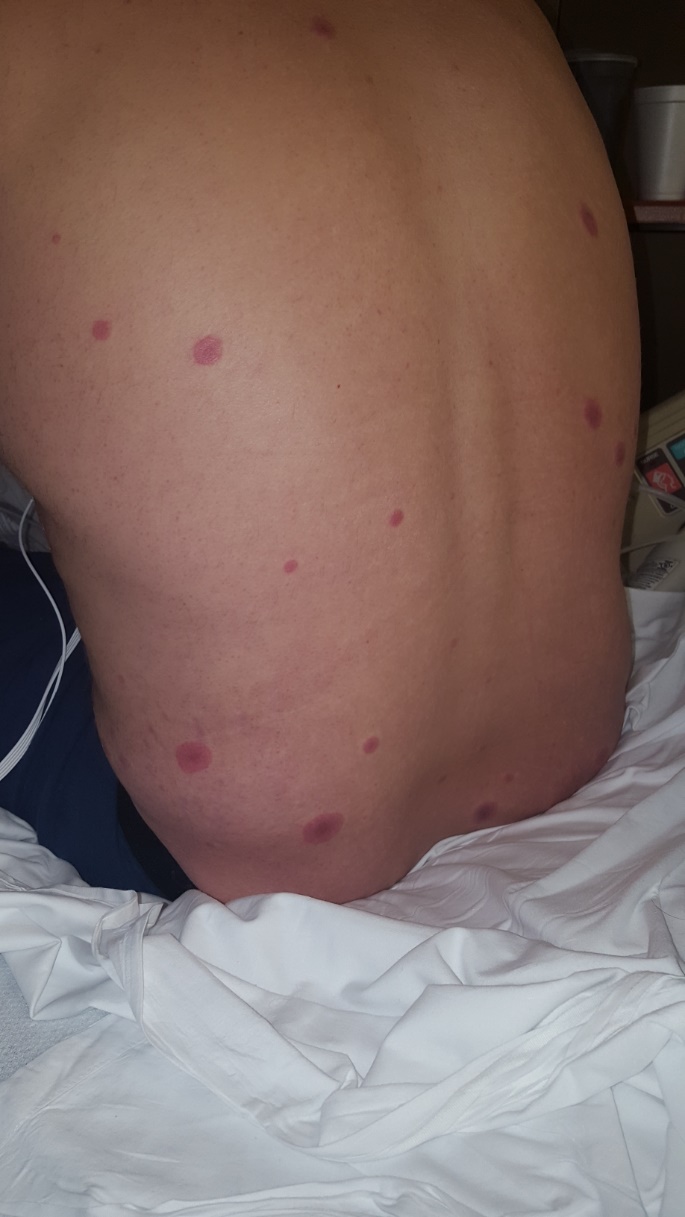 External Exam
Anterior Segment Exam
Assessment
44 yo WM with no previous medical hx, admitted or 2 weeks with extensive infectious and immunologic work up, has classic Steven-Johnson- Syndrome
Plan: Stop all IV antibiotics, transfer to burn unit for supportive management and electrolyte replacement 

Aggressive lubrication with preservative free artificial tears and ointment and topical Erythromycin as prophylaxis
He was discharged after a week, but re-admitted due to HAP ( Hospital Aquired Pneumonia)!

After 6 weeks, he was discharged and did not develop serious ocular complications, although he will need life-long ophthalmic care
Discussion
Stevens-Johnson syndrome (SJS) and toxic epidermal necrolysis (TEN) are the most severe in the spectrum of immunologically mediated adverse drug reactions (IM-ADRs) that are considered to be primarily T-cell mediated

They result from presentation of MHC class –I restricted antigens, leading to infiltration of skin with cytotoxic T cells and NK cells.
SJS and TEN are thought to be the same disease across a spectrum of severity defined by the percentage of skin detachment related to the body surface area comprising 
SJS (<10%), 
SJS/TEN overlap (10%-30%),
TEN (>30%)
Incidence: 1-5 per million cases per year
Approximately 80% of TEN and 50-80% of SJS cases are thought to be drug induced. 

The conjunctiva and oropharynx are the tissues most frequently involved. 

More than 100 drugs have been found, most commonly sulfonamides, anticonvulsants, NSAIDs, and allopurinol.
Over the last 10 to 15 years, there have been significant advances in our understanding of the immunogenomics of IM-ADRs
There are several strong associations from Southeast Asia between HLA class I alleles and drug-associated SJS/TEN including
 HLA-B*15:02 and carbamazepine SJS/TEN 
And HLA-B*58:01 and allopurinol SJS/TEN.
This has led to successful HLA-B*15:02 screening programs in Taiwan, Singapore, and other parts of Southeast Asia and has almost eliminated carbamazepine-associated SJS/TEN.
Despite this progress there are still a large number of clinical and research gaps.
A few highlights of these gaps include the lack of 
(1) lack of an evidence based approach to guide therapeutic interventions above aggressive supportive care in acute SJS/TEN, 
(2) predictive biomarkers for early diagnosis and prognosis, 
(3) genetic predictors for most drugs that cause SJS/TEN, and 
(4) an explanation for why only a small proportion (<10%) of those carrying an HLA risk allele will develop SJS/TEN following drug exposure
Ocular involvement
There is incomplete correlation between the severity of SJS/ TEN illness and ocular complications and the degree of ocular involvement in SJS/TEN is highly variable
In the United States alone, only 66% of burn intensive care units routinely consult ophthalmology on patients with SJS/TEN during their hospital stay!
The primary ocular finding is mucopurulent conjunctivitis and episcleritis 

Conj and corneal epithelial sloughing and necrosis with severe inflammation and scarring may develop
Long- term ocular complications result from ocular surface cicatrization, resulting in conj shrinkage, keratinizations of the eyelid margins, Trichiasis, and tear deficiency.
The single best predictor of chronic corneal complications is acute eyelid margin involvement. 

Acute eyelid margin de-epithelialization and ulceration leads to eventual eyelid margin keratinization, which causes corneal disease through various mechanisms
Management
Acute stage 
Chronic stage
Management of acute stage is similar to that of extensive thermal burns; patients are often treated in burn units at major tertiary care centers. 

Immediate discontinuation of the offending agent has been associated with reduced mortality and improved outcome.
Systemic therapy is mainly supportive and is aimed at managing dehydration and superinfection.

No consensus on systemic therapy including IVIG or steroids
Mainstay of acute ocular therapy includes aggressive lubrication with preservative free artificial tears and ointments

Topical antibiotics are used as prophylaxis

peeling of pseudomembranes and membranes are recommended

Symblepharon lysis is controversial
Significant long-term benefit has been demonstrated with early amniotic membrane transplant over the entire ocular surface, including the lid margins, in severe cases of ocular surface involvement.
Gary N. Foulks, MD, emeritus professor of ophthalmology at the University of Louisville, co-authored the first paper on using cryopreserved amniotic membrane in the acute phase of SJS.
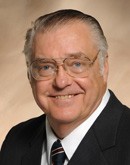 John T1, Foulks GN, et al .Amniotic membrane in the surgical management of acute toxic epidermal necrolysis. Ophthalmology 2002;109:351–360.
The Ocular Surface Volume 14, Issue 2, April 2016, Pages 168-188
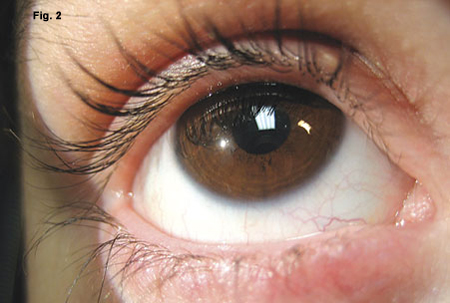 Marianne Doran, Amniotic Membrane for Acute Stevens-Johnson Syndrome. Eyenet magazine 2008
Am J Ophthalmol, 160 (2015), pp. 228-237
Conclusions
Accurate history of present illness is the most important step before evaluating patients


It’s important always to think of simple things that can be a diagnostic challenge.
References
SJS/TEN 2017: Building Multidisciplinary Networks to Drive Science and Translation

Ergen EN, et al. Foundations of a North American SJS/TEN Research Network: results of a web-based survey of dermatologists and surgeons. Presented at: American Burn Association (ABA) 49th Annual Meeting; March 20-24, 2017; Boston, MA.

White KD, et al. Evolving models of the immunopathogenesis of T cell-mediated drug allergy: the role of host, pathogens, and drug response. J Allergy Clin Immunol 2015;136:219-34. quiz 35.

C. Sotozono,  et al. Predictive factors associated with acute ocular involvement in Stevens-Johnson syndrome and toxic epidermal necrolysis Am J Ophthalmol, 160 (2015), pp. 228-237

The Ocular Surface Volume 14, Issue 2, April 2016, Pages 168-188